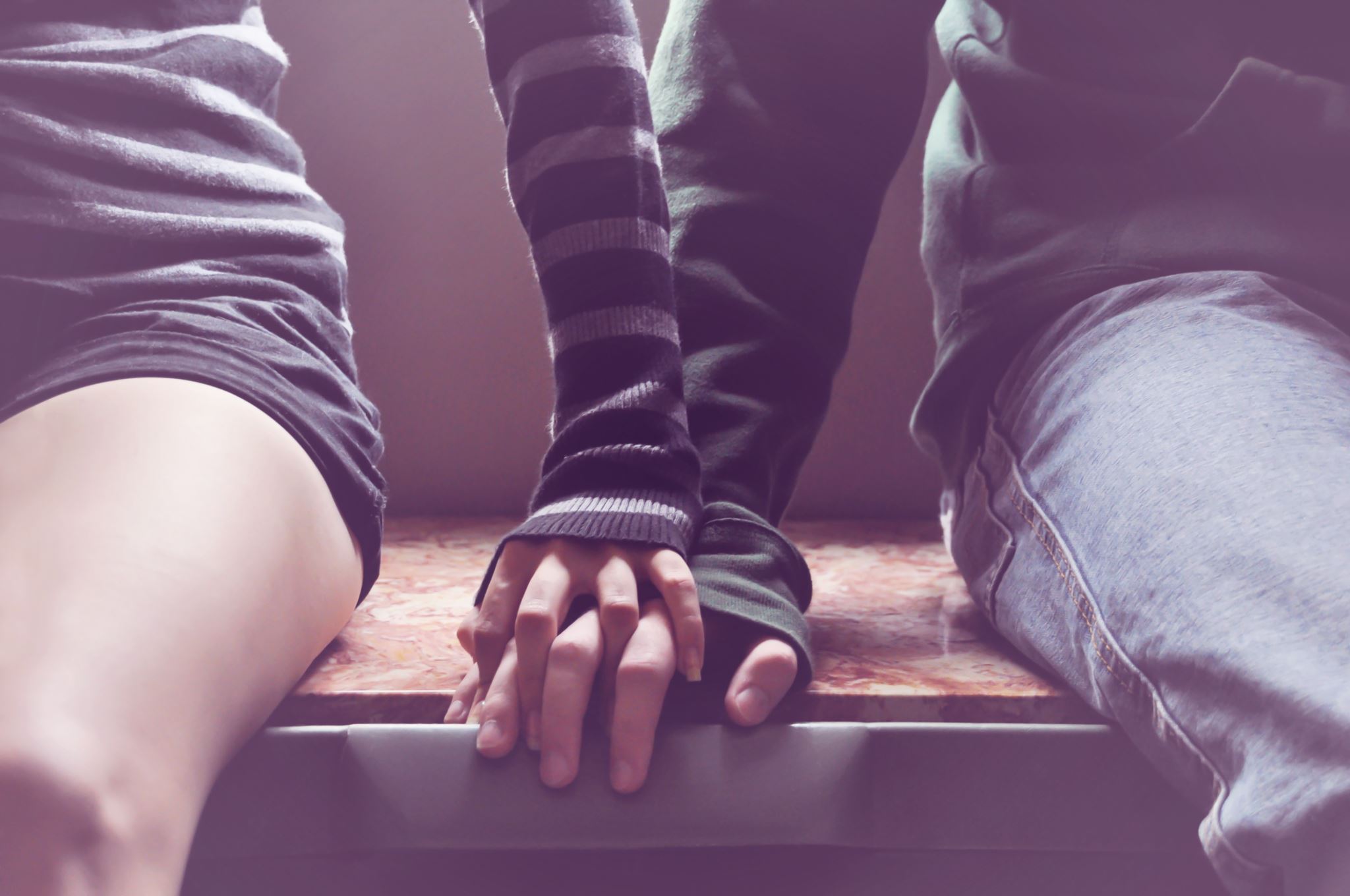 Empathy
Empathy
How have online platforms changed your friendship group?
The way people portray themselves on Social Media is often not what their real lives are like. 
Insta-lie
Have Social Media Platforms changed the amount of empathy we have?
Things to consider:
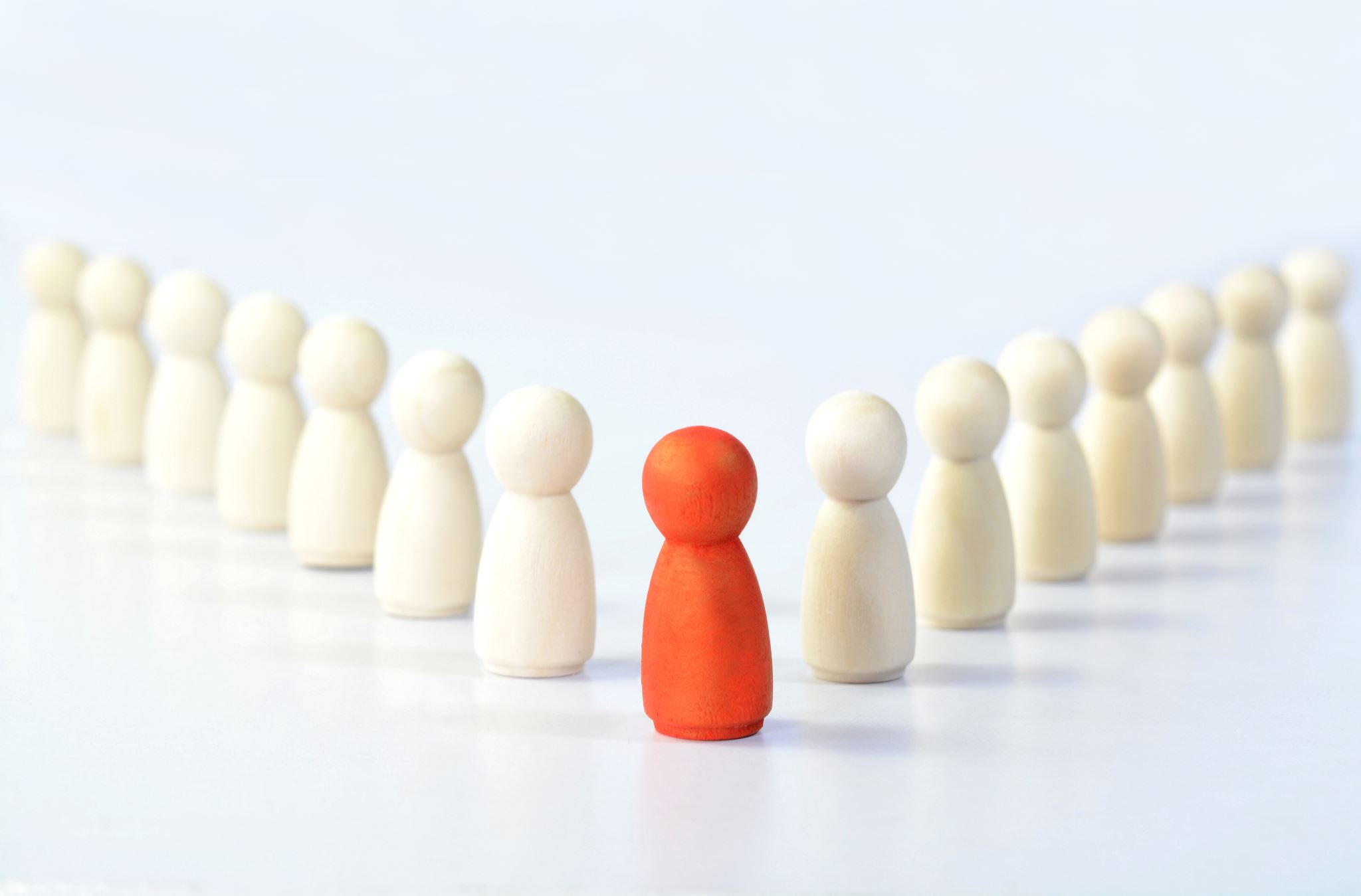 Bullying
Bullying is an ongoing and deliberate misuse of power in relationships through repeated verbal, physical and/or social behaviour that intends to cause physical, social and/or psychological harm. It can involve an individual or a group misusing their power, or perceived power, over one or more persons who feel unable to stop it from happening.
Connected
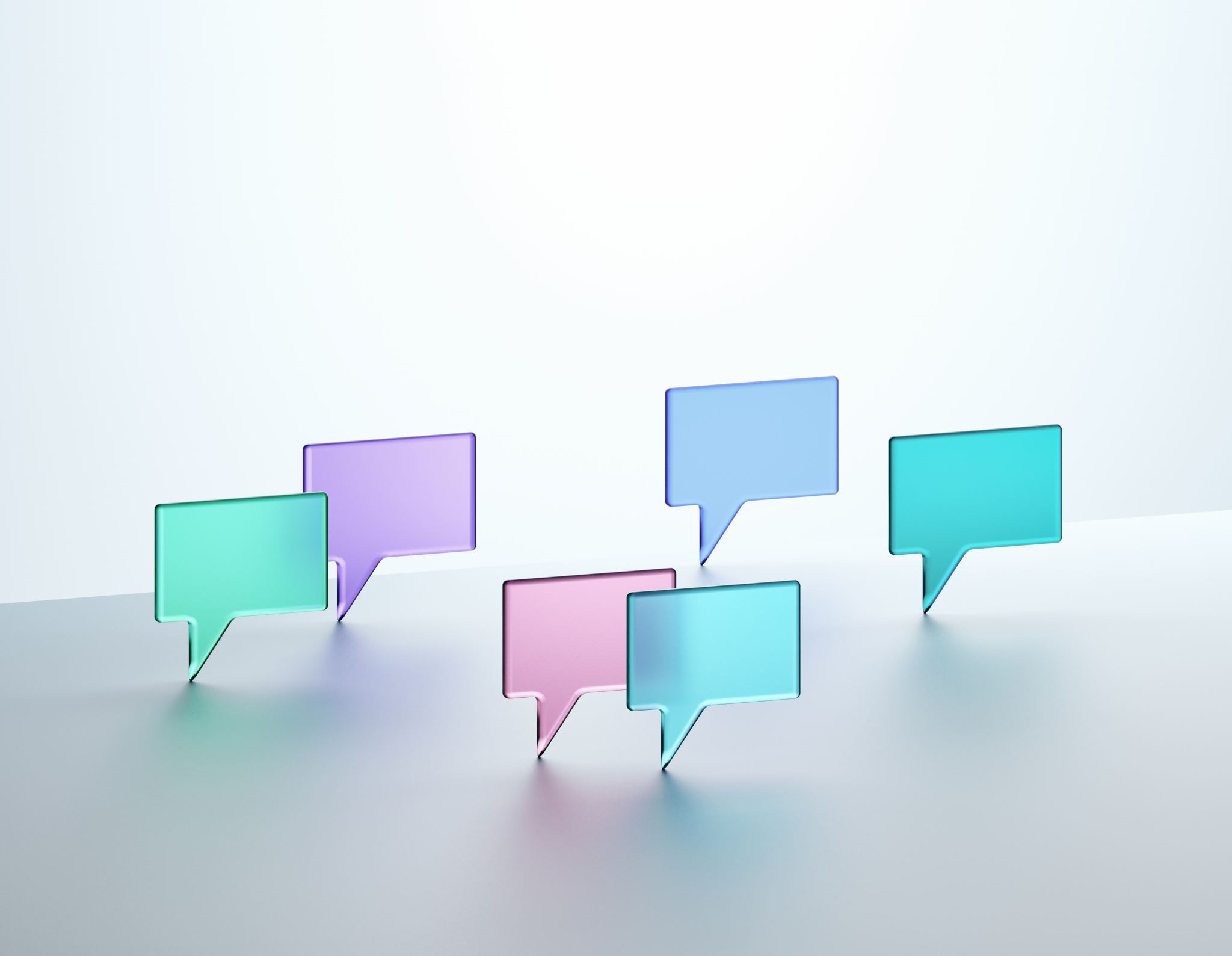 Cyberbullying
Is defined as “placing an offensive or hurtful public message, image or statement on social media or other public platforms where that message, image or statement can be viewed and/or reposted by others 
Liking, sharing, commenting and reposting a negative post about someone has the same if not worse effect as the initial post
Webwise.ie
Think before you post, comment or like
Even 1 comment or 1 post of a malicious nature is considered “cyberbullying”
[Speaker Notes: Empathy… Remember to put yourself in the other person’s shoes and think]
Promise
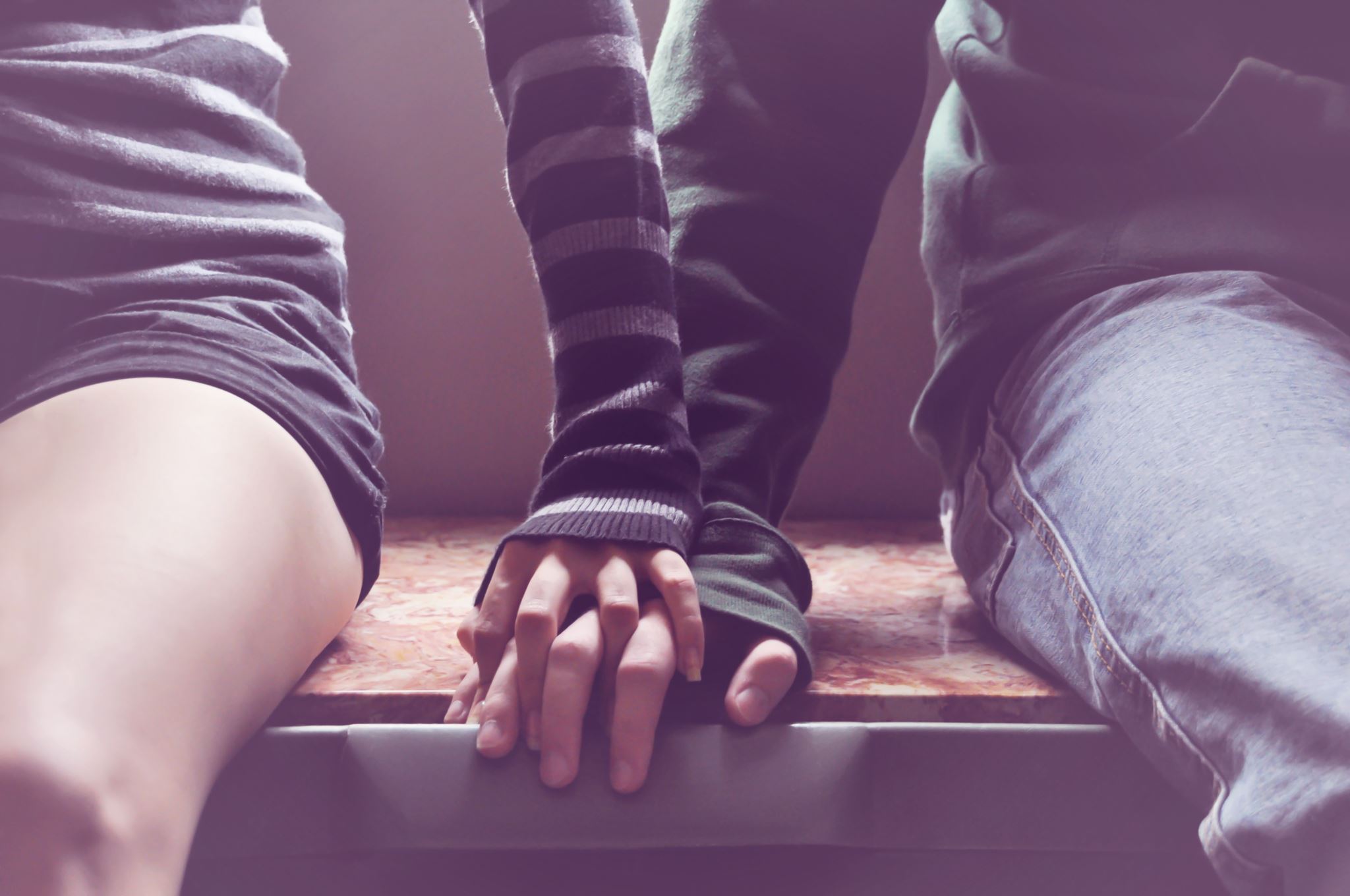 Empathy
How can We encourage people to develop Empathy???
Empathetic Listening in Four Steps
Step One: Set a compassionate intention in order to assure the empathetic exchange results in a caring response. Establish  who will begin as speaker and who will begin as .listener.
Step Two: The speaker shares thoughts, ideas, feelings, stories, on any subject of their choice for a minute or so. The empathic listener pays close attention with the knowledge that their role is to repeat back what the speaker has shared. The empathic listener can only listen. They cannot interject, vocalize any sound, offer support, disagreement or any other response.
Step Three: The empathic listener repeats as closely as possible what the speaker said and the speaker continues for the next minute or so. Again, the empathic listener repeats as closely as possible what the speaker said. This pattern continues until the speaker says : “I feel heard”.
Step Four: Now the roles change. The speaker becomes the empathic listener and the listener becomes the speaker until once again the speaker says: “I feel heard.”
Retrieved from https://www.psychologytoday.com/ca/blog/the-bullied-brain/202211/replace-bullying-empathic-listening  Dec. 12, 2022
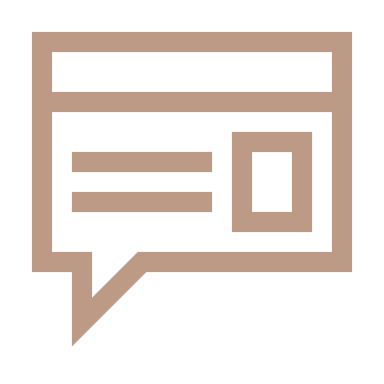 It’s Beneficial to Take a Break!!!
What can you do instead of snapping, liking, watching and posting….
Practice some mindfulness!!
Be in the moment…
Focus on one thing at a time
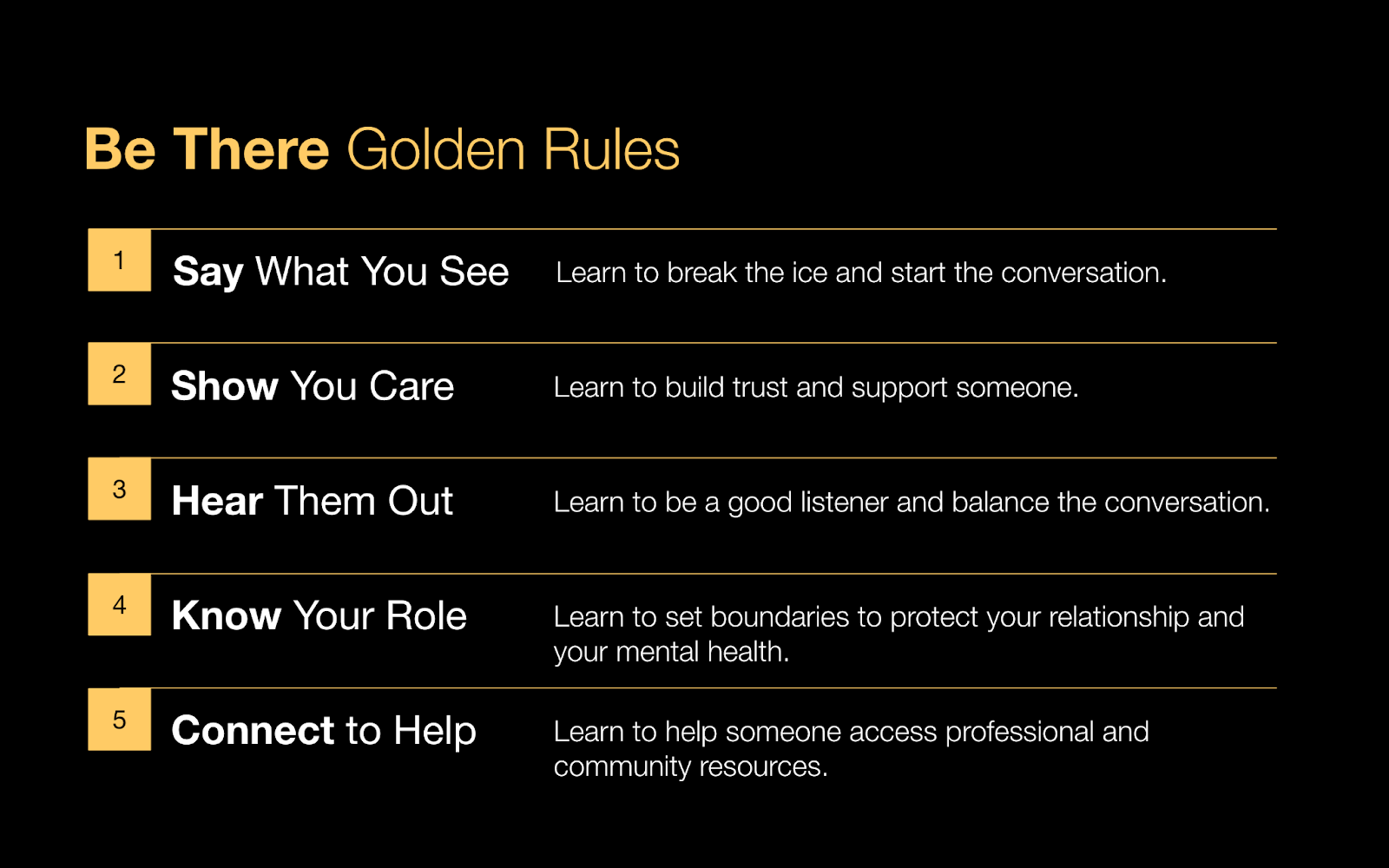